USPS Organization
February 4, 2021
(Contact info from VP level down)
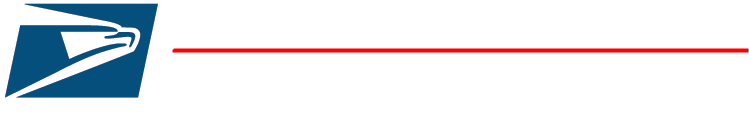 Leadership Team
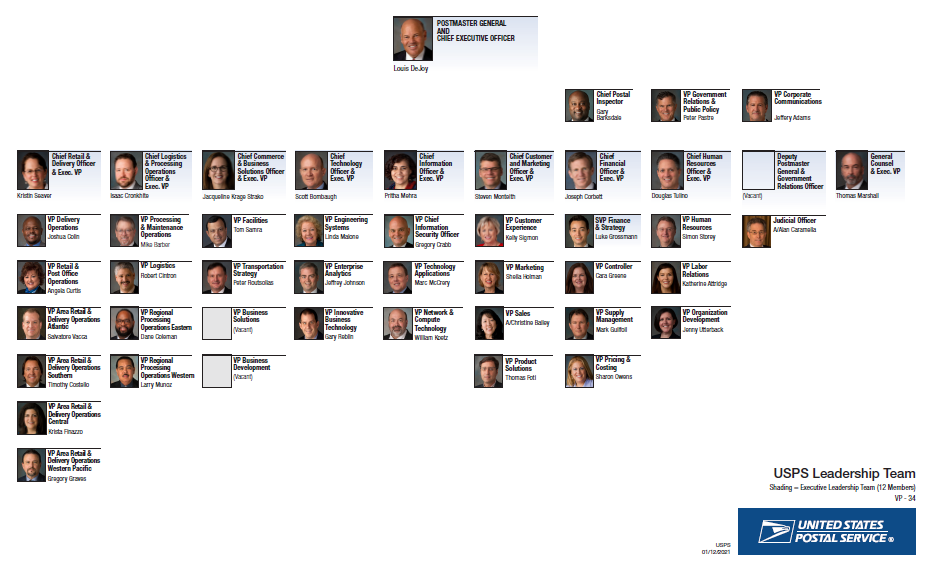 Chief Technology Operations Officer Organization
Legend:
Chief Officer & EVP:
Vice President:
Executive Dir:
Director:
Manager:
Legend:
Chief Officer & EVP:
Vice President:
Executive Dir:
Director:
Manager:
Legend:
Chief Officer & EVP:
Vice President:
Executive Dir:
Director:
Manager:
Scott Bombaugh, Chief Technology Operations Officer & EVP
Chief Logistics & Processing Operations Officer Organization
Legend:
Chief Officer & EVP:
Vice President:
Executive Dir:
Director:
Manager:
Isaac Cronkhite, Chief Logistics & Processing Operations Officer & EVP
Legend:
Chief Officer & EVP:
Vice President:
Executive Dir:
Director:
Manager:
Chief Information Officer Organization
Legend:
Chief Officer & EVP:
Vice President:
Deputy CISO:
Executive Dir:
Director:
Manager:
Pritha Mehra, Chief Information Officer & EVP
Legend:
Chief Officer & EVP:
Vice President:
Deputy CISO:
Executive Dir:
Director:
Manager:
Chief Customer & Marketing Officer Organization
Legend:
Chief Officer & EVP:
Vice President:
Managing Director:
Executive Dir:
Director:
Manager:
Consumer Advocate
Steve Monteith, Chief Customer & Marketing Officer & EVP
Legend:
Chief Officer & EVP:
Vice President:
Managing Director:
Executive Dir:
Director:
Manager:
Chief Retail & Delivery Officer Organization
Legend:
Chief Officer & EVP:
Vice President:
Executive Dir:
Senior Dir:
Director:
Manager:
Kristin Seaver, Chief Retail & Delivery Officer & EVP
Legend:
Chief Officer & EVP:
Vice President:
Executive Dir:
Senior Dir:
Director:
Manager:
Chief Commerce & Business Solutions Officer Organization
Legend:
Chief Officer & EVP:
Vice President:
Executive Dir:
Director:
Manager:
Legend:
Chief Officer & EVP:
Vice President:
Executive Dir:
Director:
Manager:
Jakki Strako, Chief Commerce & Business Solutions Officer & EVP